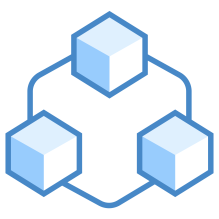 5 октября  
10.00 – 11.00 мск
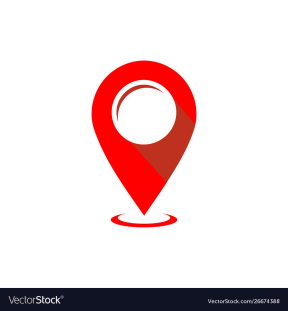 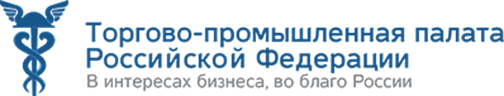 Модератор
Вебинар ТПП РФ «Определение кадастровой оценки для исчисления налога 
на имущество»
Вы сможете узнать:
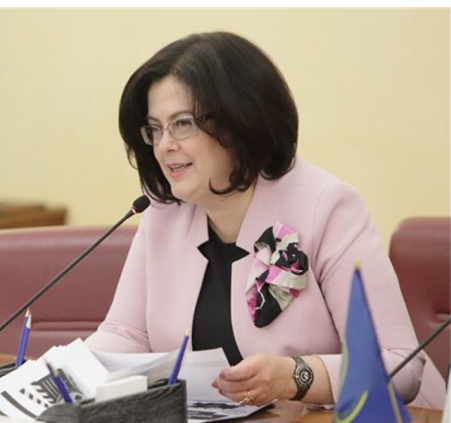 Елена Дыбова,
Вице-президент ТПП РФ
Спикер
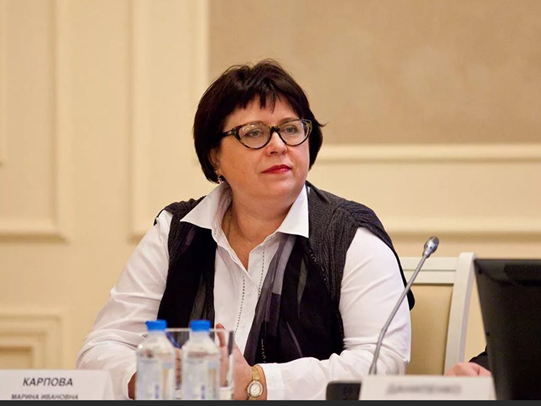 Марина Карпова, Заместитель председателя
Комитет ТПП РФ по предпринимательству в сфере экономики недвижимости
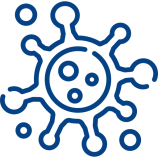 Когда и кем проводится переоценка 
      кадастровой стоимости недвижимости?
Как заранее узнать сложившийся размер оценки и рассчитать налог? 
Можно ли оспорить и кратно снизить результаты оценки и сумму налога?
Как это сделать без потерь времени 
      и денег?
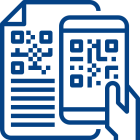 Регистрация по ссылке:
https://registraciya-na-vebinar-kadasr.testograf.ru/